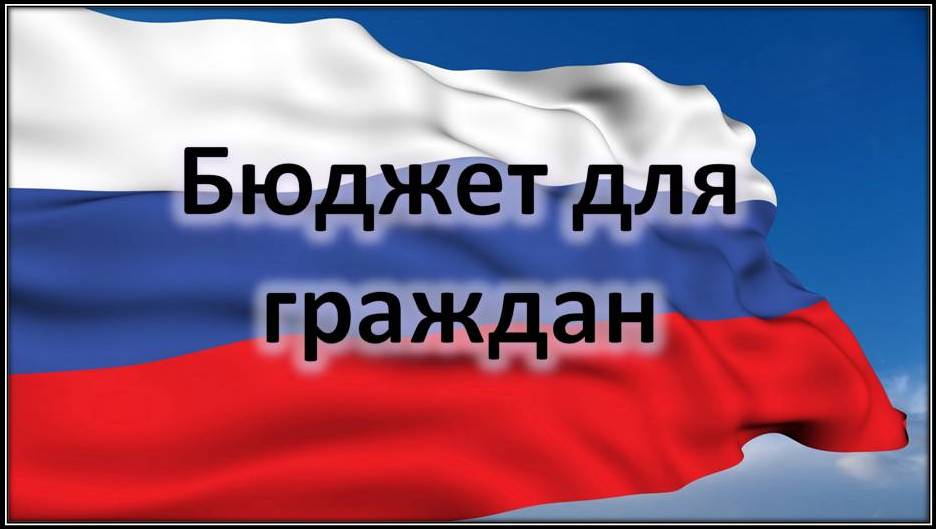 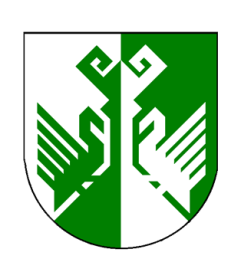 на проект консолидированного бюджета
Сернурского муниципального района                       Республики Марий Эл
на 2023 год и плановый период 2024 и 2025 годов
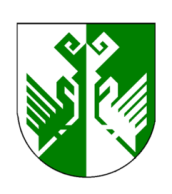 На чем основывается проект бюджета муниципального района?
Составление проекта бюджета муниципального района основывается на:
Проект бюджета муниципального района составляется и утверждается сроком на три года — очередной финансовый год и плановый период.
Проект консолидированного бюджета Сернурского муниципального района Республики Марий Элна 2023 - 2025 годы (ст. 172 БК РФ)
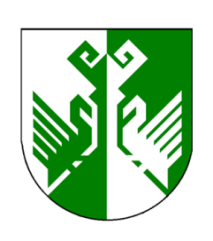 В основу бюджетной политики Сернурского муниципального района на 2023 год  и на плановый период 2024 и 2025 годов положены стратегические цели  развития района, сформулированные в соответствии  с основными положениями: 
Указа Президента Российской Федерации от 7 мая 2018 г. № 204 «О национальных целях и стратегических задачах развития Российской Федерации на период до 2024 года»;
Указа Президента Российской Федерации от 21 июля 2020 года № 474 «О национальных целях развития Российской Федерации на период до 2030;
Послания Президента Российской Федерации Федеральному Собранию Российской Федерации от 21 апреля 2021 года; 
Индивидуальной программы социально - экономического развития Республики Марий Эл на 2020 - 2024 годы, утвержденной распоряжением Правительства Российской Федерации от 8 апреля 2020 года № 927-р.

       Бюджетная политика в Сернурском муниципальном районе на среднесрочную перспективу будет направлена на обеспечение сбалансированности и устойчивости бюджетной системы, в том числе за счет проведения политики оптимизации бюджетных расходов при сохранении социальной направленности бюджета, приоритизации бюджетных расходов с учетом обеспечения достижения целей национальных проектов в соответствии с Указом Президента Российской Федерации от 7 мая 2018 года № 204 и безусловном исполнении действующих расходных обязательств.
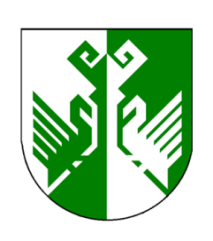 Проект консолидированного бюджета Сернурского муниципального района Республики Марий Элна 2023 - 2025 годы (ст. 172 БК РФ)
Налоговая политика
 в области доходов от налогов, сборов и платежей
Налоговая политика Сернурского муниципального района в 2023-2025 годах, как и в предыдущие годы, будет направлена на обеспечение поступления в бюджет Сернурского муниципального района всех доходных источников в запланированных объемах, а также дополнительных доходов, в том числе за счет погашения налогоплательщиками задолженности по обязательным платежам                         в бюджет Сернурского муниципального района.
Формирование доходной базы местных бюджетов  в период 2023-2025 годов будет реализовываться на основе разграничения доходов, установленного Бюджетным кодексом Российской Федерации и Законом Республики Марий Эл от 30 июля 2007 года № 42-З «О бюджетных правоотношениях в Республике Марий Эл», а также вступающих в силу на федеральном и региональном уровне и планируемых к принятию следующих изменений законодательства:
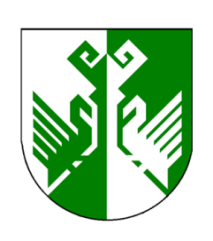 Налоговая политика в области доходов от налогов, сборов и платежей
Изменения, внесенные на федеральном уровне:
Не облагаются налогом на доходы физических лиц доходы в виде материальной выгоды, полученные в 2022 и 2023 годах от экономии на процентах за пользование заемными (кредитными) средствами;
освобождены от уплаты налога на прибыль сельские дома и дворцы культуры, клубы, учредителями которых являются муниципальные образования;
введен институт «единого налогового платежа».
Изменения, внесенные на региональном уровне:
установлены пониженные ставки по упрощенной системе налогообложения для аккредитованных организаций, осуществляющих деятельность в области информационных технологий, разрабатывающих и реализующих разработанные ими программы для ЭВМ на 2022-2025 годы.
        На республиканском уровне сохраняются налоговые льготы                                   и налоговые вычеты:
установлены нулевые ставки по упрощенной и патентной системе налогообложения для налогоплательщиков, впервые зарегистрированных в качестве индивидуальных предпринимателей и  осуществляющих деятельность в производственной, научной сферах и сфере оказания бытовых услуг населению.
Нормативная правовая база 
формирования налоговых и неналоговых доходов 
консолидированного бюджета
Сернурского муниципального района Республики Марий Эл
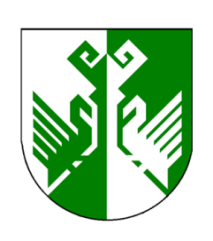 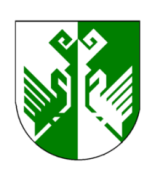 Прогноз основных характеристик консолидированного
бюджета Сернурского муниципального района 
Республики Марий Эл на 2023 год и на плановый период 2024 и 2025 годов
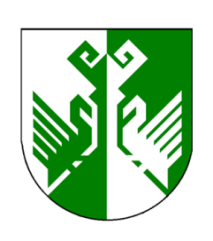 Доходы бюджета муниципального района
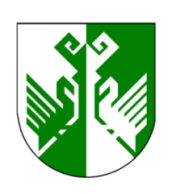 Структура налоговых и неналоговых доходов бюджета Сернурского муниципального района Республики Марий Эл в 2023 году
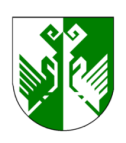 Динамика основных параметров бюджетов поселений, 
входящих в состав Сернурского муниципального района Республики Марий Эл на 2023 год
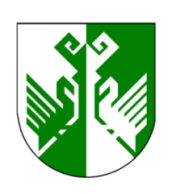 Удельный вес налоговых и неналоговых доходов 
в общем объеме доходов бюджета
Сернурского муниципального района Республики Марий Эл
в 2023-2025 годах
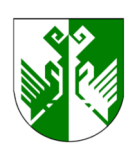 Изменение доходной базы консолидированного бюджета Сернурского муниципального района Республики Марий Эл в 2023 году в связи с изменением законодательства Российской Федерации
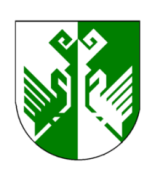 Прогноз  налоговых и неналоговых доходов
 консолидированного бюджета
Сернурского муниципального района Республики Марий Эл на 2023 год                                                   и на плановый период 2024 и 2025 годов
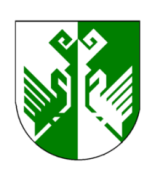 Структура налоговых и неналоговых доходов консолидированного бюджета Сернурского муниципального района Республики Марий Эл                                       в 2023 году
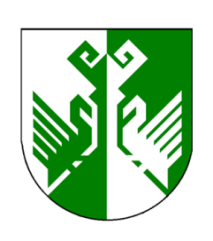 Прогноз  налоговых и неналоговых доходов
бюджета Сернурского муниципального района Республики Марий Эл
на 2023 год и на плановый период 2024 и 2025 годов
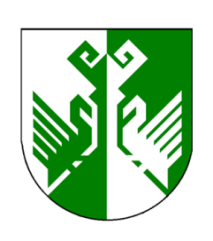 Прогноз  налоговых и неналоговых доходов
 бюджетов поселений
Сернурского муниципального района Республики Марий Эл на 2023-2025 годах
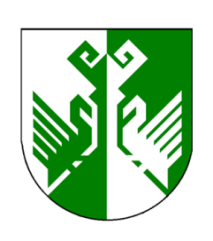 Структура налоговых и неналоговых доходов бюджетовпоселений Сернурского муниципального района Республики Марий Эл в 2023 году
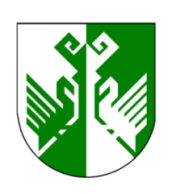 Прогноз налоговых доходов бюджета Сернурского муниципального района Республики Марий Эл на 2023 год и на плановый период 2024 и 2025 годов
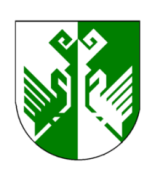 Прогноз неналоговых доходов бюджета Сернурского муниципального района Республики Марий Эл на 2023 год и на плановый период 2024 и 20254 годов
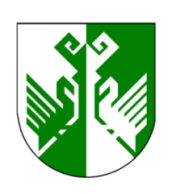 Прогноз налогов на совокупный доход в бюджет Сернурского муниципального района Республики Марий Эл на 2023 год и на плановый период 2024 и 2025 годов
тыс. рублей
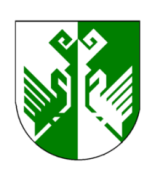 Прогноз акцизов по подакцизным товарам (продукции) производимым на территории Российской Федерации в бюджет Сернурского муниципального района Республики Марий Эл на 2023 год и на плановый период                                      2024 и 2025 годов
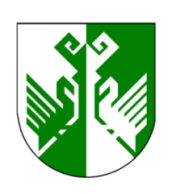 Прогноз доходов от использования муниципального имущества  в бюджет Сернурского муниципального района Республики Марий Эл на 2023 год и на плановый период 2024 и 2025 годов
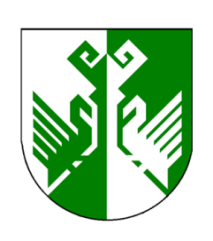 Штрафы, санкции, возмещение ущерба в бюджет Сернурского муниципального района Республики Марий Эл на 2023 год и на плановый период 2024 и 2025 годов
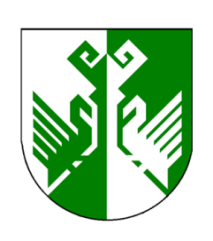 Прогноз доходов бюджетов поселений Сернурского муниципального района Республики Марий Эл от налогов, сборов и платежей на 2023 год
тыс. рублей
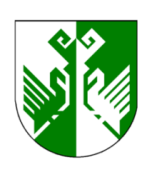 Прогноз доходов бюджета Городского поселения Сернурот налогов, сборов и платежей  на 2023 год
тыс. рублей
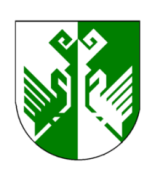 Прогноз налога на доходы физических лиц по бюджетам сельских поселений на 2023 год
тыс. рублей
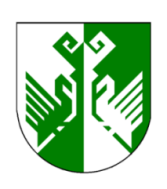 Прогноз единого сельскохозяйственного налога по бюджетам сельских поселений на 2023 год
тыс. рублей
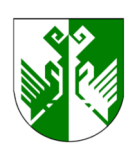 Прогноз налога на имущество физических лиц по бюджетам сельских поселений на 2023 год
тыс. рублей
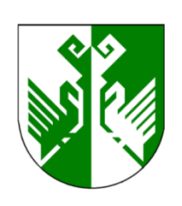 Прогноз земельного налога по бюджетам сельских поселений на 2023 год
тыс. рублей
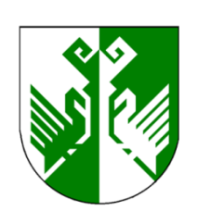 Прогноз доходов от использования муниципального имущества по бюджетам сельских поселений на 2023 год
тыс. рублей
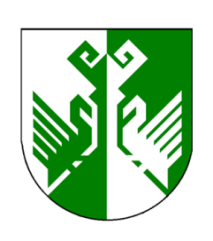 Прогноз безвозмездных поступлений из республиканского бюджета Республики Марий Эл бюджету Сернурского муниципального района Республики Марий Эл на 2023-2025 годы
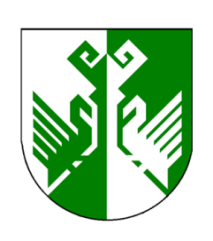 Межбюджетные трансферты бюджетам поселений  на 2023-2025 годы
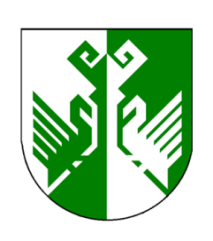 Распределение межбюджетных трансфертов бюджетам поселений на 2023-2025 годы
ДОТАЦИИ, тыс. рублей
Всего- 4665,5        Всего- 4665,5      Всего – 4665,5
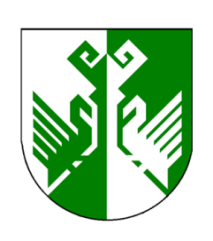 СУБВЕНЦИИ, тыс. рублей
Всего- 1783,8  Всего- 1863,6  Всего –1928,8
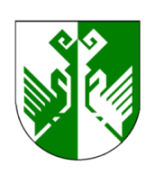 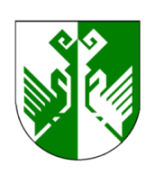 Расходы бюджета
Расходы бюджета - выплачиваемые из бюджета денежные средства, за исключением средств, являющихся источниками дефицита бюджета.
     Формирование расходов осуществляется в соответствии с расходными обязательствами, обусловленными установленным законодательством разграничением полномочий, исполнение которых должно происходить в очередном финансовом году за счет средств соответствующих бюджетов.
Принципы формирования расходов бюджета:
по разделам;
по ведомствам;
по муниципальным программам Сернурского муниципального района.
Разделы классификации расходов бюджетов
01 «Общегосударственные вопросы»
02 «Национальная оборона»
03 «Национальная безопасность и правоохраните льная деятельность»
04 «Национальная экономика»
05 «Жилищно коммуналь ное хозяйство»
06
 «Охрана окружающей среды»
07 «Образование»
08 
«Культура,               кинематография
09 «Здравоохра нение»
10
 «Социальная политика»
11 «Физическая культура»
12
 «Средства массовой информации»
13 «Обслуживание государственного и муниципального долга»
14 «Межбюджет ные трансферты общего характера»
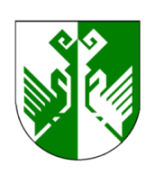 Структура расходов консолидированного бюджетаСернурского муниципального района Республики  Марий Эл                                         на 2023 год, млн. рублей
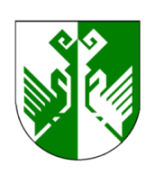 Структура расходов бюджета 
Сернурского муниципального района Республики  Марий Эл на 2023 год
659,4 млн. рублей
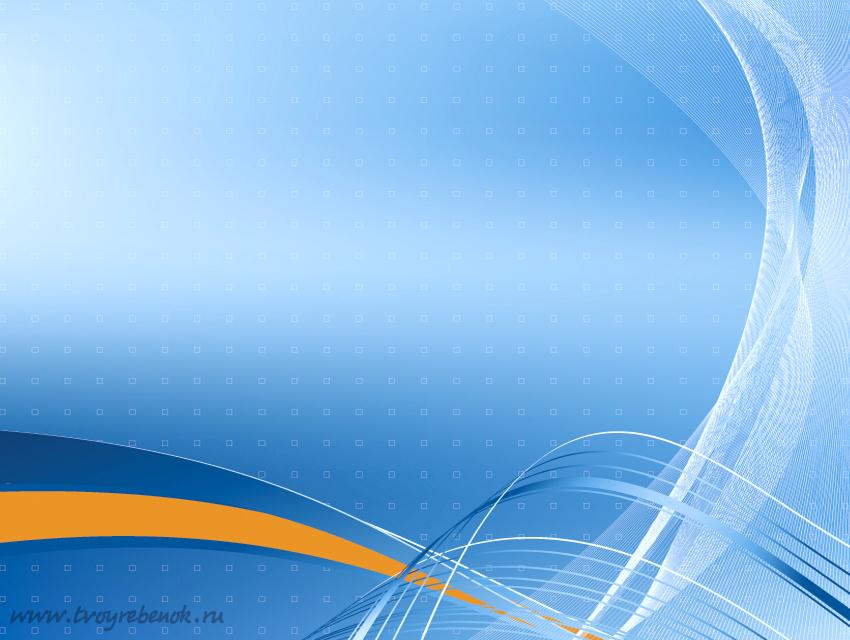 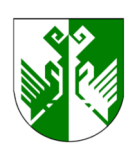 Расходы районного бюджета по разделам бюджетной классификации расходов бюджетов
В соответствии с проектом решения Собрания депутатов Сернурского муниципального района Республики Марий Эл «О бюджете Сернурского муниципального района Республики Марий Эл на 2023 год                                                                                     и на плановый период 2024 и 2025 годов», тыс. рублей
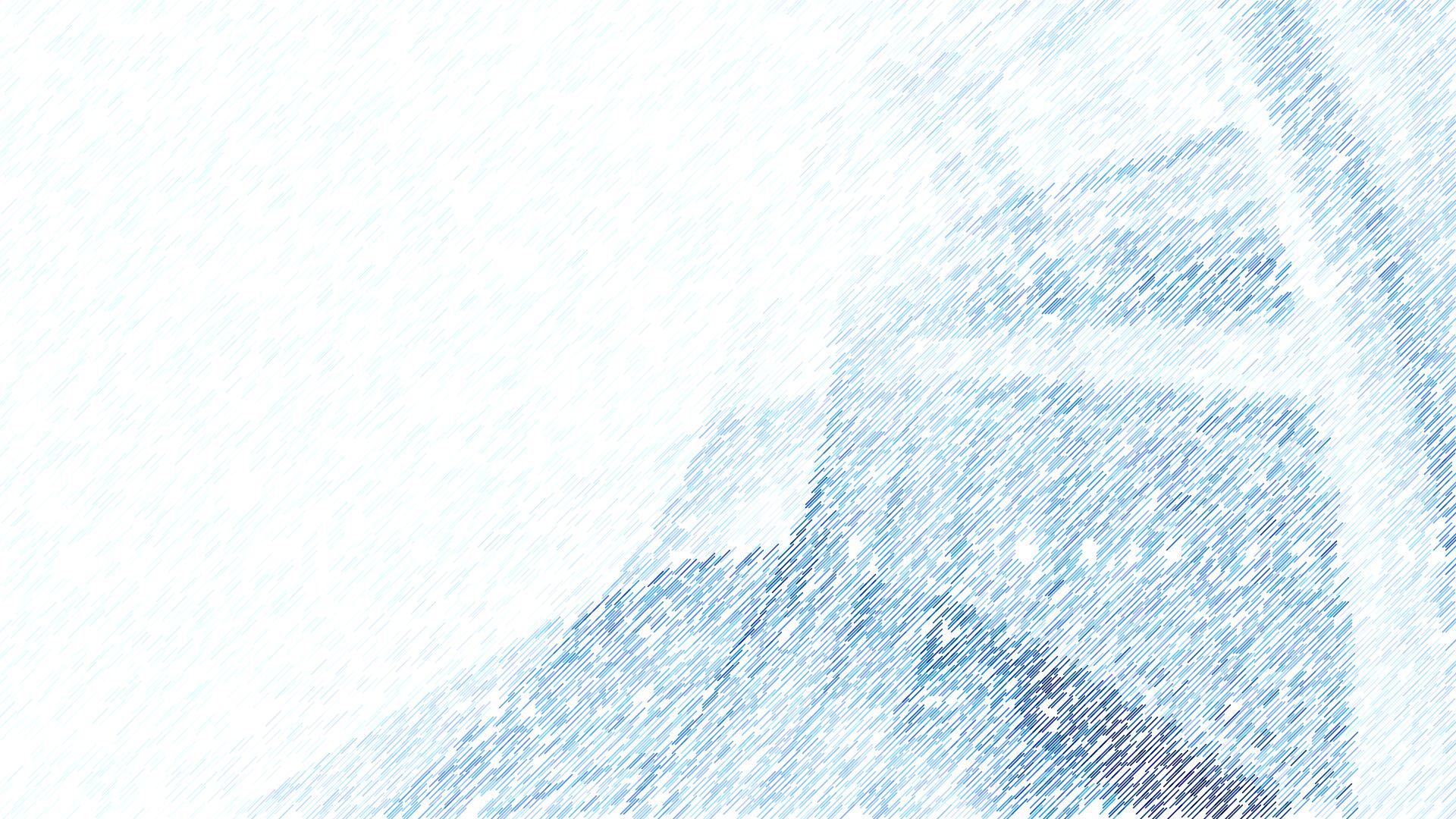 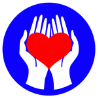 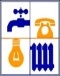 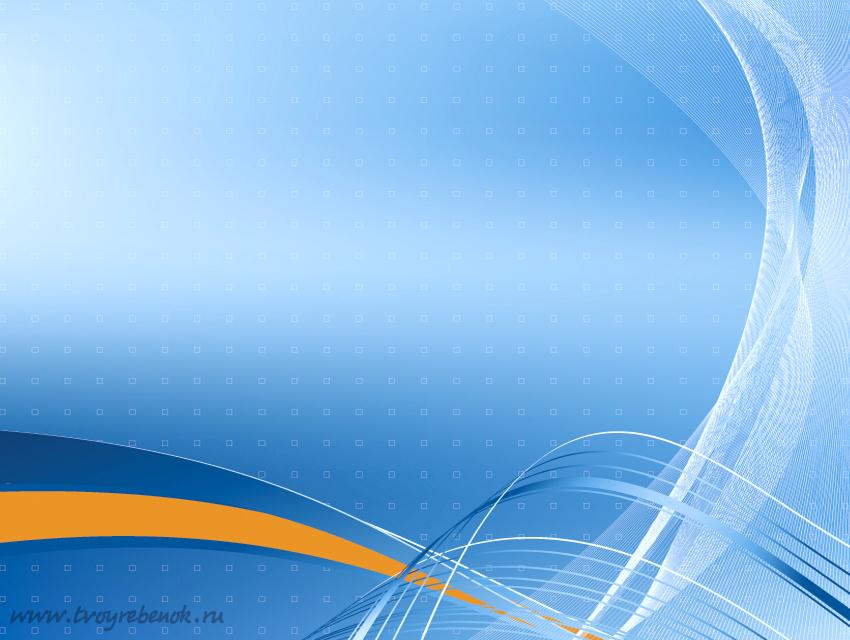 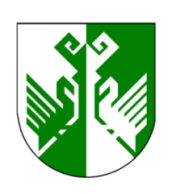 Расходы районного бюджета по ведомственной структуре расходов бюджетов
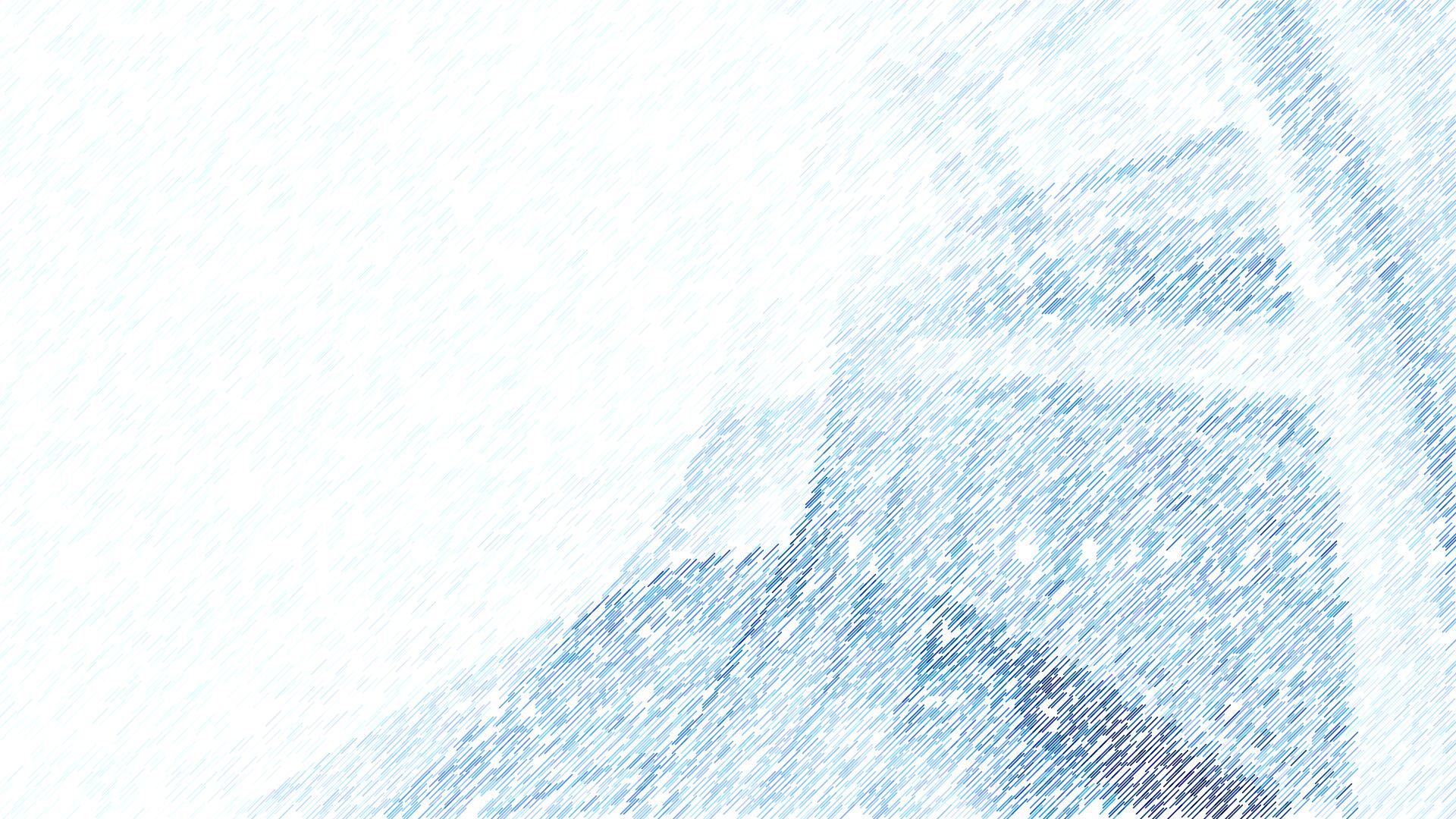 В соответствии с проектом решения Собрания депутатов Сернурского муниципального района Республики Марий Эл «О бюджете Сернурского муниципального района Республики Марий Эл на 2023 год и на плановый период 2024 и 2025 годов», тыс. рублей
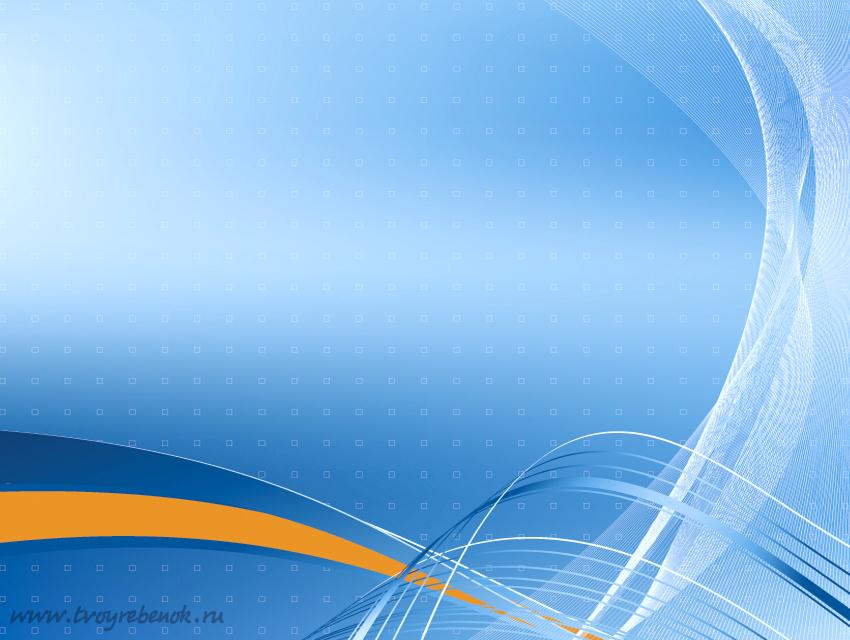 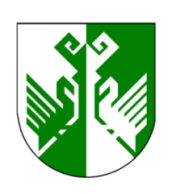 Муниципальные программы
В соответствии с проектом решения Собрания депутатов Сернурского муниципального района Республики Марий Эл                                           «О бюджете Сернурского муниципального района Республики Марий Эл на 2023 год и на плановый период 2024 и 2025 годов», тыс. рублей
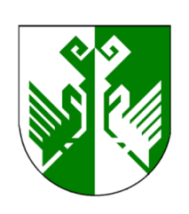 Расходы,  направляемые на отрасли социальной сферы в 2023 году
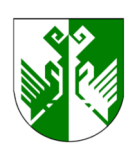 Проект бюджета Сернурского муниципального района Республики Марий Эл на 2023 год сформирован на основе утвержденных Администрацией Сернурского муниципального района Республики Марий Эл   6 муниципальных программ.                       Непрограммных расходов не предусмотрено.
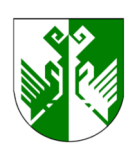 Проекты бюджетов поселений, входящих в состав Сернурского муниципального района Республики Марий Эл на 2023 год и плановый период 2024 и 2025 годов, сформированы на основе утвержденных муниципальных программ. Непрограммных расходов не предусмотрено.
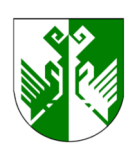 Программная структура расходов бюджета Сернурского муниципального района Республики Марий Эл на 2023 год
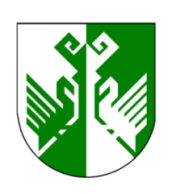 Всего в 2023 году Дорожный фонд района составит 17,0 млн. рублей
(14,5 млн. руб.) - осуществление целевых мероприятий в отношении автомобильных дорог общего пользования местного значения (из них за счет средств респ. бюджета РМЭ 10,0 млн. рублей);
(2,5 млн. руб.) – содержание автомобильных дорог общего пользования местного значения (в т.ч. внеграниц населенных пунктов 1,1 млн. рублей, в границах населенных пунктов 1,4 млн. рублей).
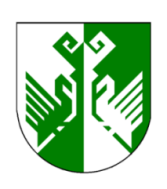 Ассигнования по отрасли «Образование» характеризуются следующими показателями:
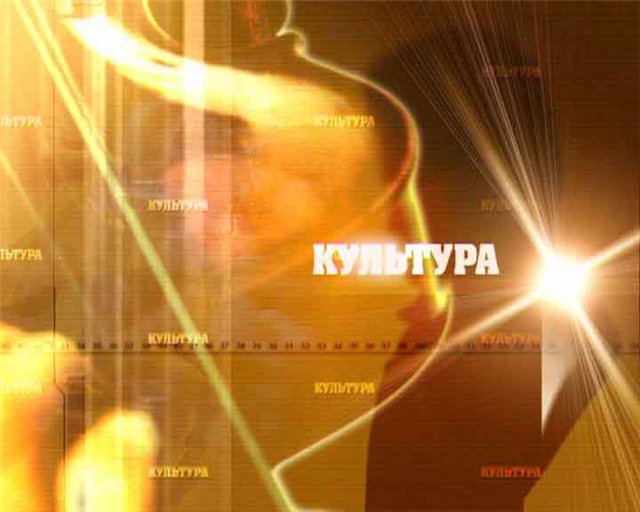 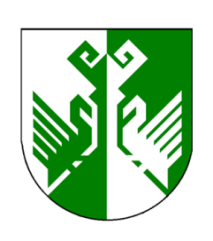 Ассигнования по отрасли «Культура» характеризуются следующими показателями:
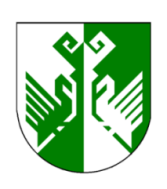 Проект расходов бюджетов поселений, входящих в состав Сернурского муниципального района Республики Марий Эл в 2023 году
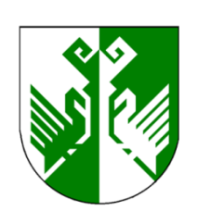 Проект  расходов бюджетов поселений, входящих в состав Сернурского муниципального района Республики Марий Эл в 2023 году
тыс. руб.
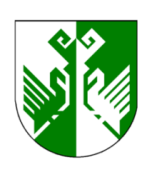 Проект  расходов бюджетов поселений, входящих в состав Сернурского муниципального района Республики Марий Эл в 2023 году
тыс. рублей
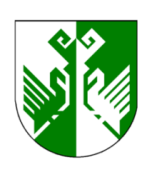 Проект  расходов бюджетов поселений, входящих в состав Сернурского муниципального района Республики Марий Эл в 2023 году
Национальная экономика
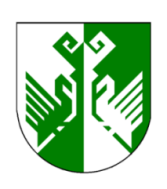 Проект расходов бюджетов поселений, входящих в состав Сернурского муниципального района Республики Марий Эл в 2023 году
тыс. руб.
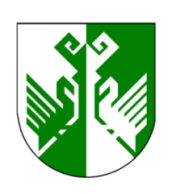 Проект расходов бюджетов поселений,  входящих в состав Сернурского муниципального района Республики Марий Эл в 2023 году
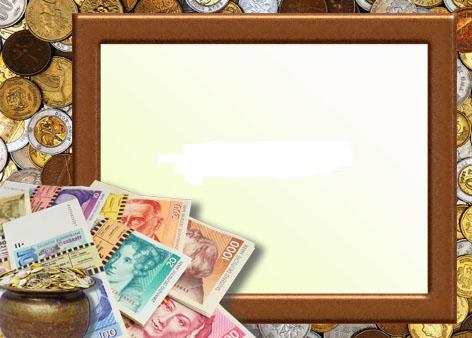 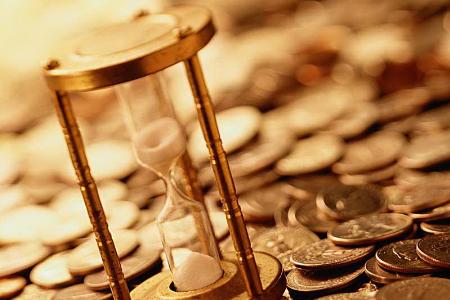 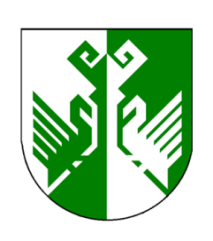 СПАСИБО ЗА         ВНИМАНИЕ!